Álbum de fotografías
PROYECTO: RECOSNTRUYAMOS EL CENTRO ESCOLAR CATOLICO NUESTRA SEÑORA DE GUADALUPE. CUTUMAY CAMONES, SANTA ANA , EL SALVADOR, CENTRO AMERICA
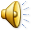 CENTRO ESCOLAR CATOLICO” NUESTRA SEÑORA DE GUDALUPE
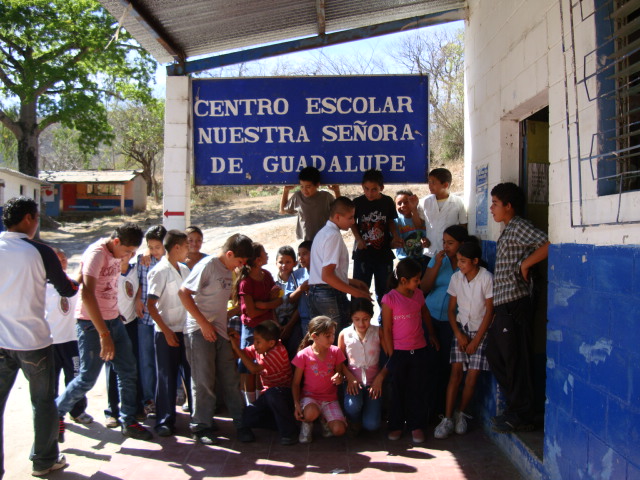 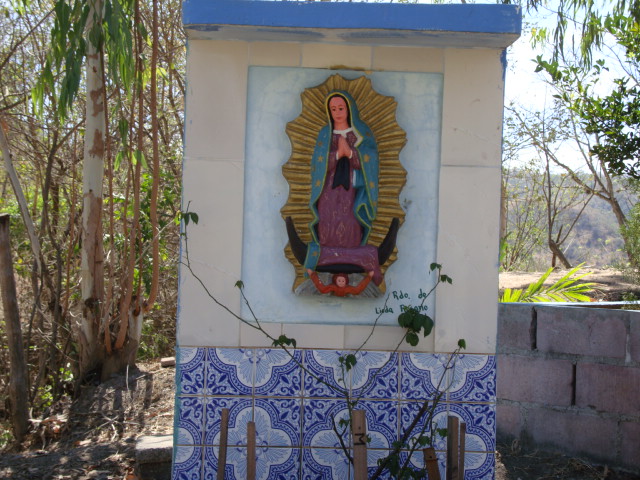 SOMOS 98 ALUMNOS, COMPRENDIDOS ENTRE LAS EDADES DE  5 A 15 AÑOS
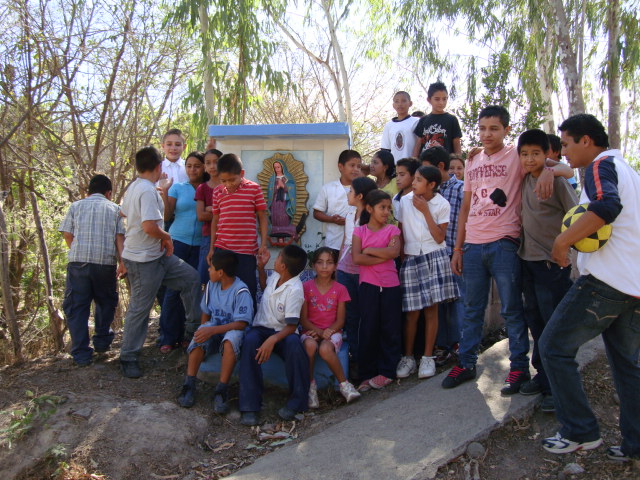 FUNCIONAMOS DESDE EL AÑO DE 1996, Y LLEVAMOS EL NOMBRE DE NUESTRA BUENA MADRE, BAJO LA ADVOCACION DE “SEÑORA DE GUDALUPE”
DESEAMOS TOCAR TU BUEN CORAZON, ¡¡¡¡¡AYUDANOS A MEJORAR NUESTRO CENTRO ESCOLAR!!!!!!!
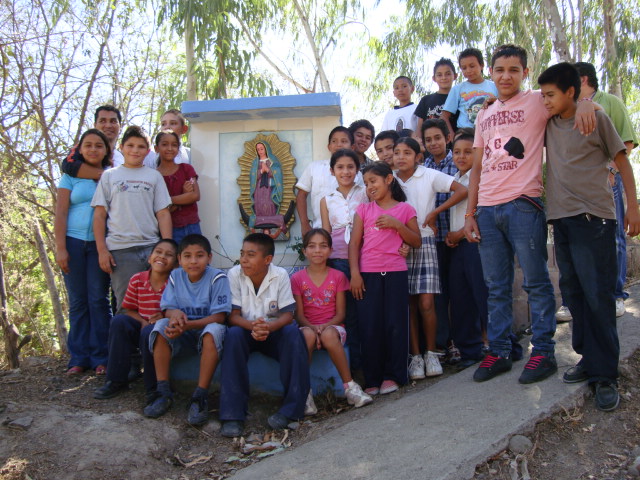 ESTAS SON NUESTRAS AULAS, EN LA ACTUALIDAD
Cuadro de texto
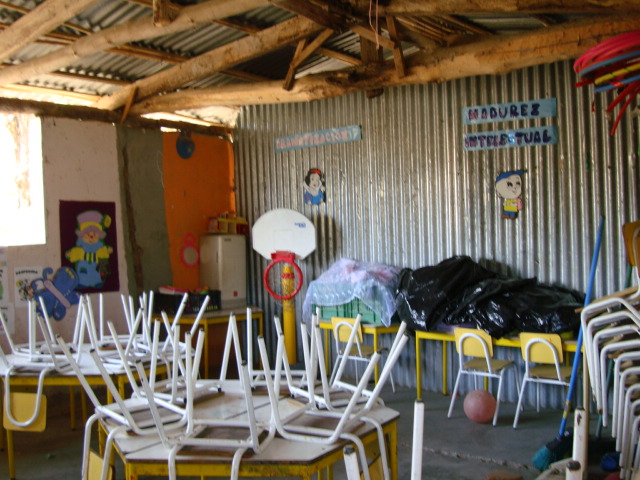 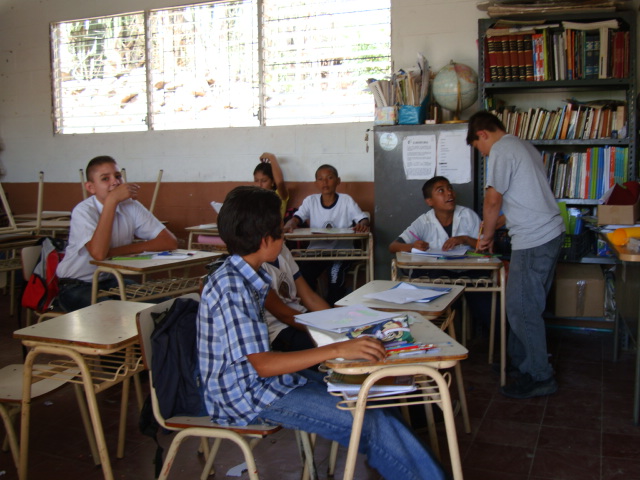 NECESITAMOS LA CONSTRUCCION DE DOS AULAS Y UNA BODEGA
Cuadro de texto
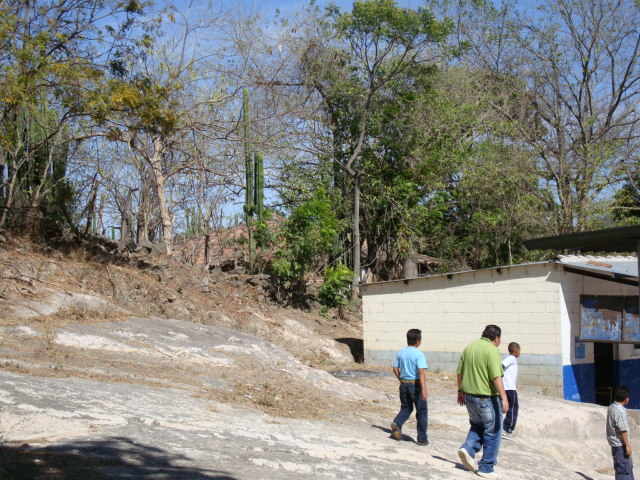 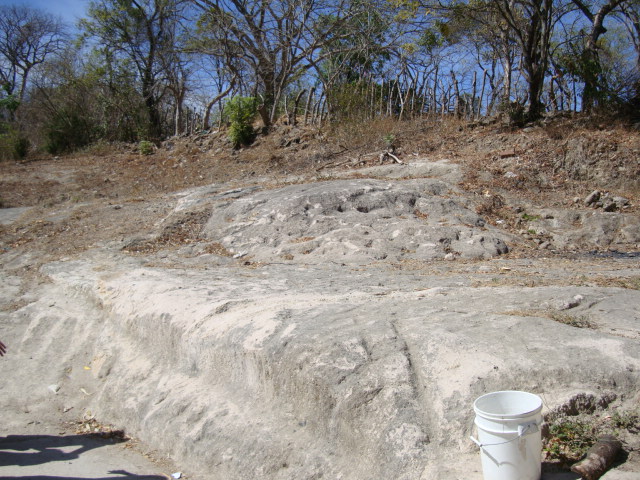 DIOS LES BENDIGA POR SU AYUDA Y GENEROSIDAD
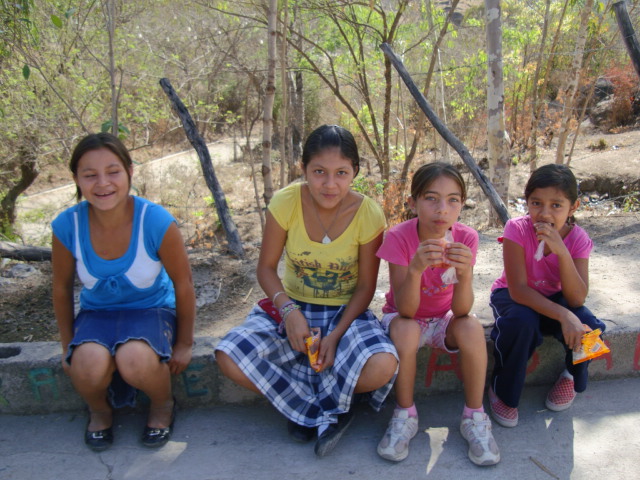 EN NUESTRO PAIS SOLO LA FUNDACION “TLAU” PUEDE AYUDARNOS
MUCHAS GRACIAS Y QUE DIOS MULTIPLIQUE SUS BIENES
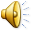 FUNDACION CATOLICA ESTADUNIDENSE SIN FINES DE LUCRO
[Speaker Notes: CENTRO ESCOLAR CATOLICO “ NUESTRA SEÑORA DE GUADALUPE]